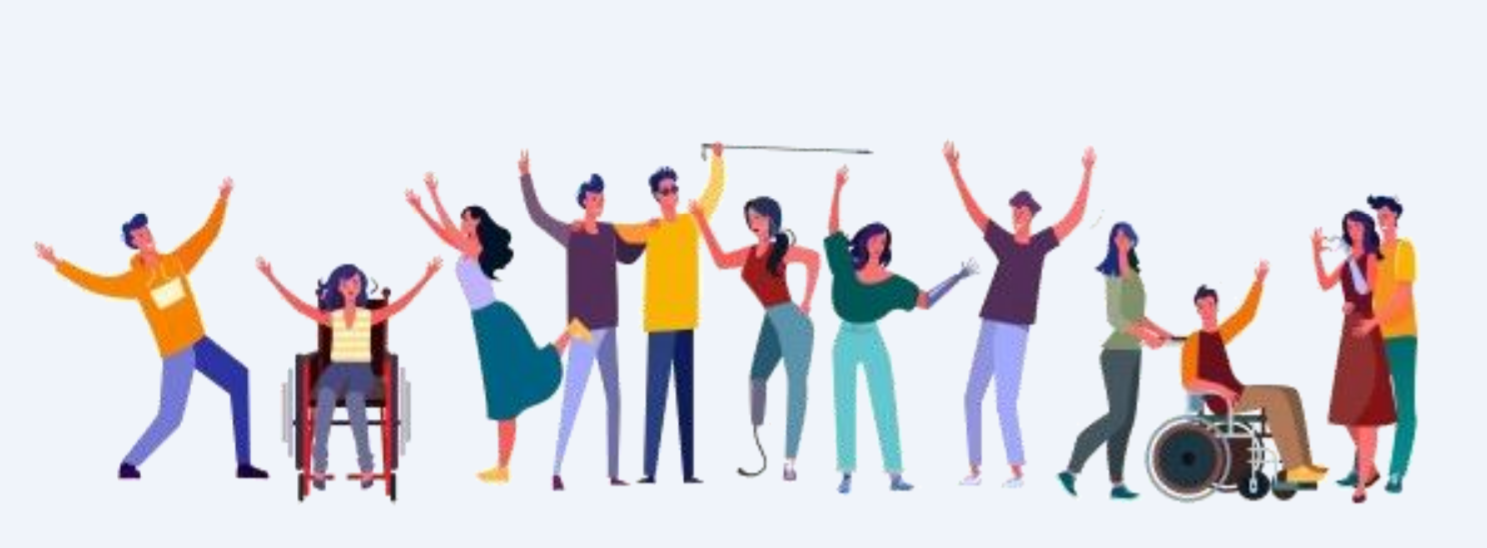 Diversidade, Direitos Humanos e Organizações
Profa. Hellen Cordeiro Alves Marquezini e Prof. Rodolfo Ferreira Maritan – FGV/EAESP
Agenda
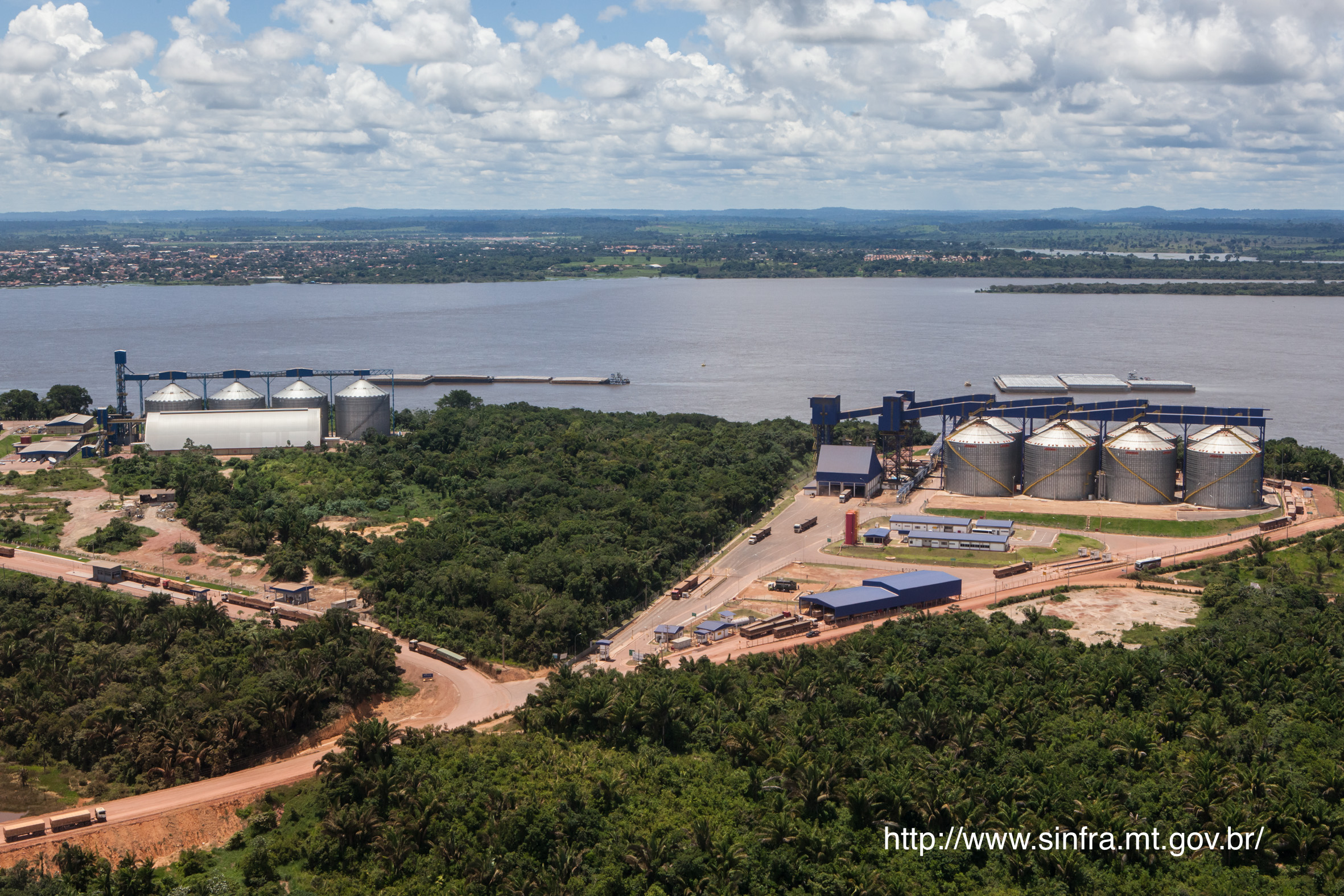 Por que Direitos Humanos são um assunto para empresas?
[Speaker Notes: Por que Direitos Humanos é um assunto no qual as empresas deveriam se preocupar?

Retomar a aula anterior sobre RSC. Empresas fazem só negócios?

Empresas se preocupam com sua responsabilidade social corporativa – esse é um dos contextos de surgimento do campo. 

As empresas alteram a dinâmica socioespacial das localidades onde atuam. Como ficar alheio as alterações sociais em nível individual e coletivo?

Superação da ideia de que o papel das empresas é exclusivamente fazer negócios]
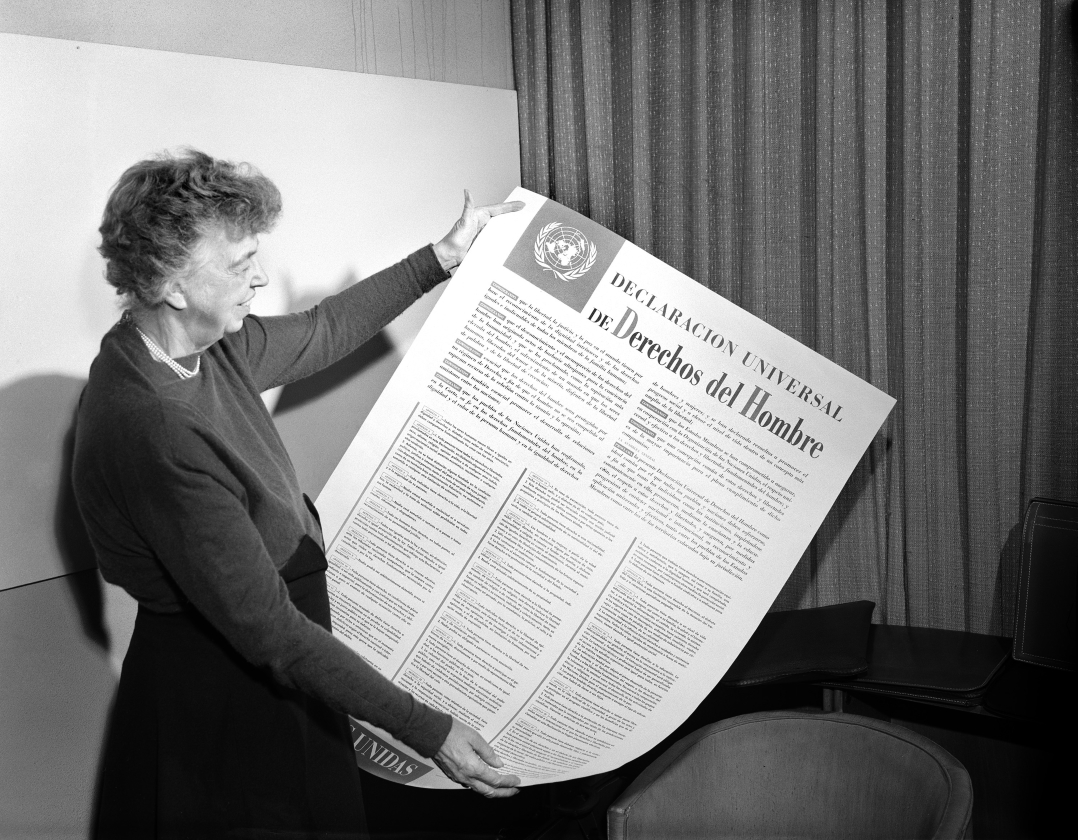 Como surgiram e a universalidade dos Direitos Humanos
[Speaker Notes: O que são os Direitos Humanos? Onde são debatidos? 

Quando surgiu o debate?

Alguns marcos iniciais importantes]
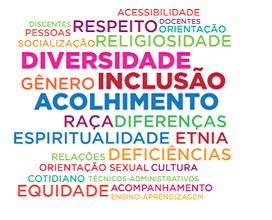 O QUE É DIVERSIDADE?
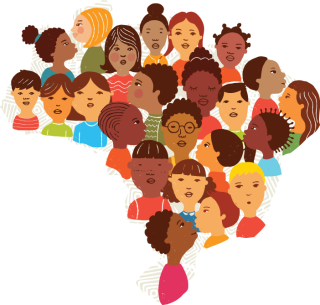 DIVERSIDADE PARA QUEM?
O cenário atual da Diversidade e dos Direitos Humanos no Brasil
Desigualdades Sociais por cor ou Raça no Brasil
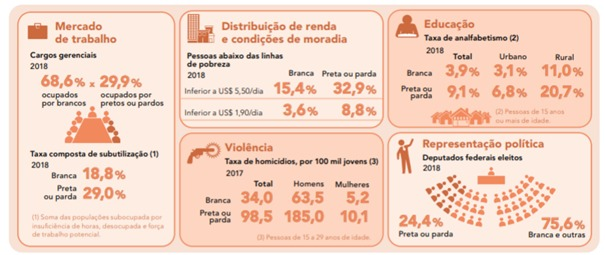 Fonte: IBGE, 2019.
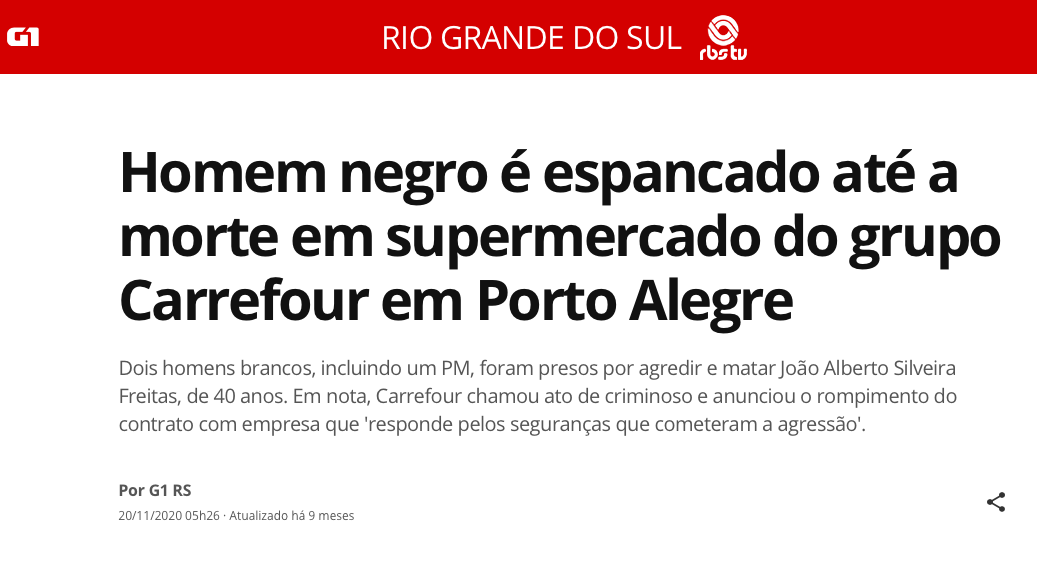 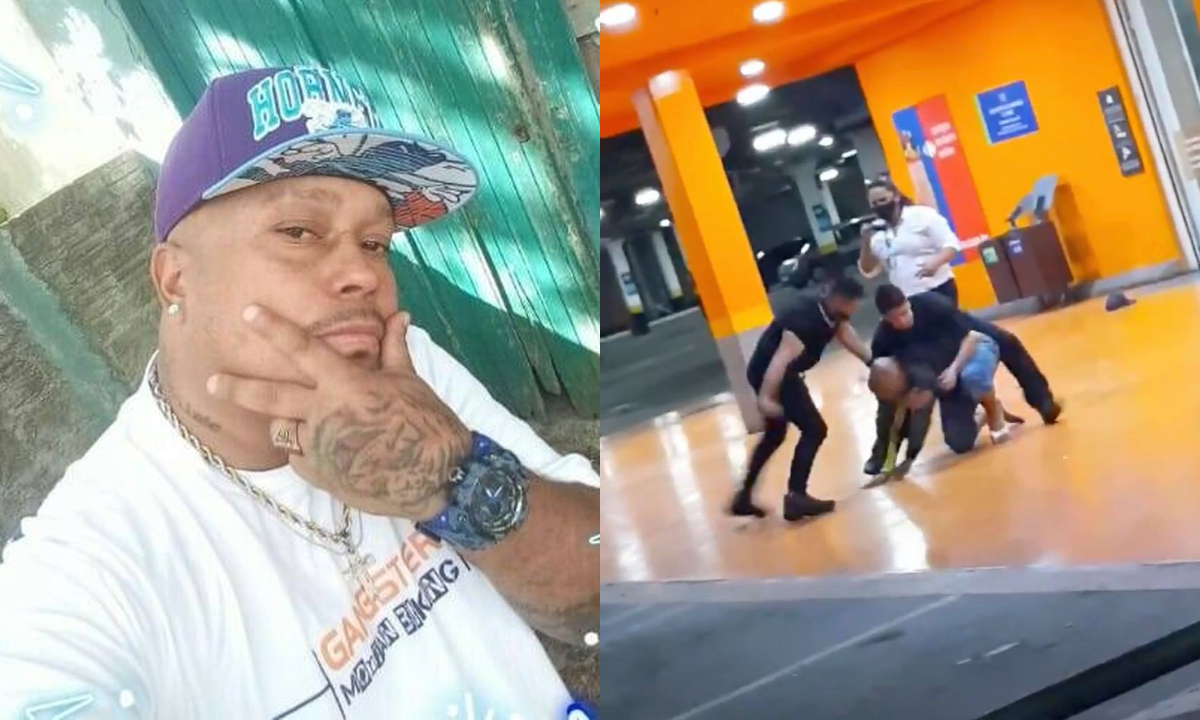 Violação do direito à vida
[Speaker Notes: 5.3 Atuações e danos causados pela atuação empresarial
Casos: Carrefour - homem morto (direito a vida, sem preconceitos)


Artigo III: Todo ser humano tem direito à vida, à liberdade e à segurança pessoal.]
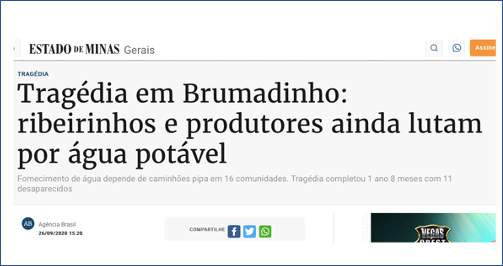 Violação dos direitos à vida, moradia, água e modo de vida
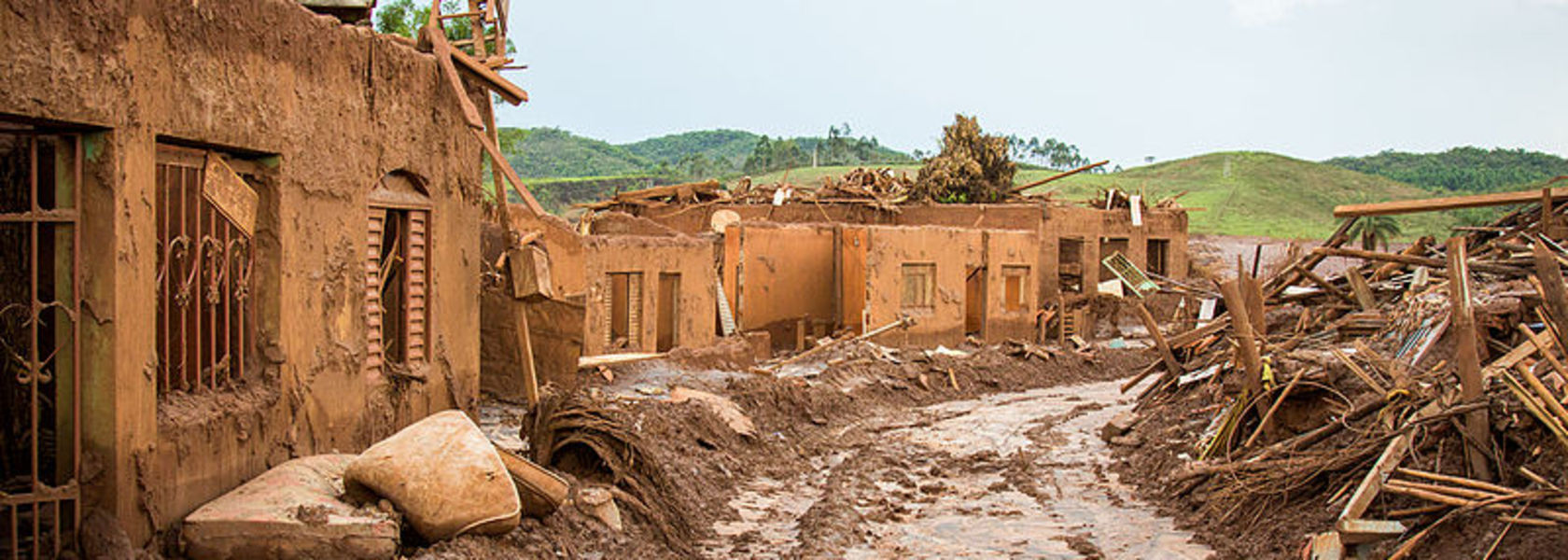 [Speaker Notes: Art 25 - Todo ser humano tem direito a um padrão de vida capaz de assegurar-lhe, e a sua família, saúde e bem-estar, inclusive alimentação, vestuário, habitação, cuidados médicos e os serviços sociais indispensáveis, e direito à segurança em caso de desemprego, doença, invalidez, viuvez, velhice ou outros casos de perda dos meios de subsistência em circunstâncias fora de seu controle.]
Qual o papel da gestão nessa historia?
E as organizações?
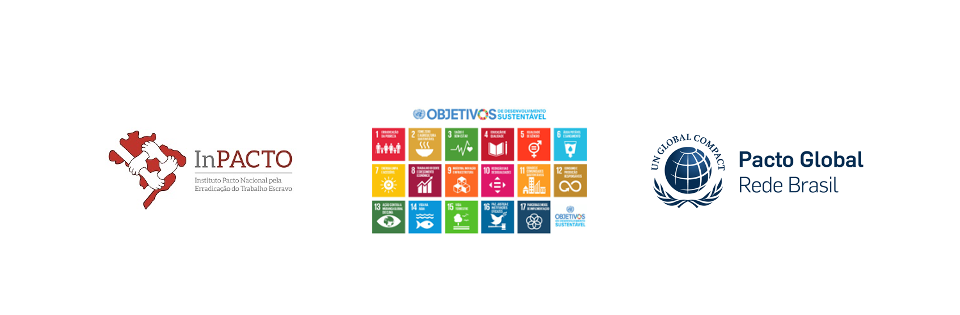 O que as empresas estão fazendo para contribuir com o debate em Direitos Humanos?
[Speaker Notes: Iniciativas

Pacto Global - https://www.pactoglobal.org.br/plataformas-de-acao/acao-pelos-direitos-humanos

ODS da ONU - https://brasil.un.org/pt-br/sdgs

InPacto - https://inpacto.org.br/o-que-fazemos/]
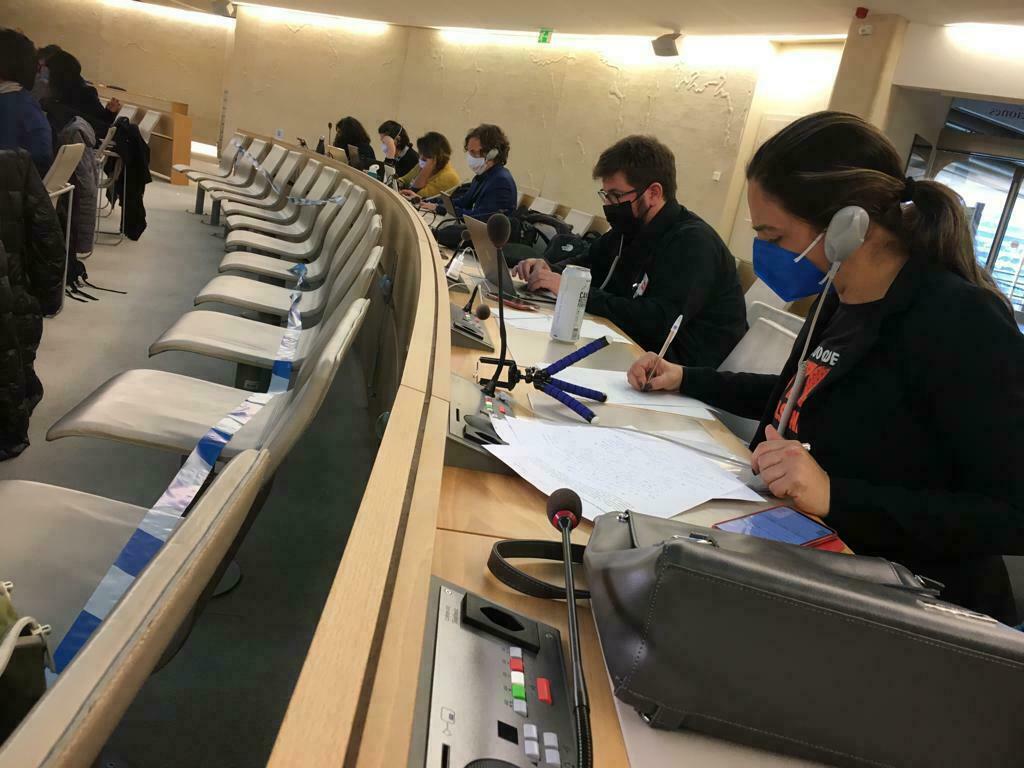 O debate da semana na ONU
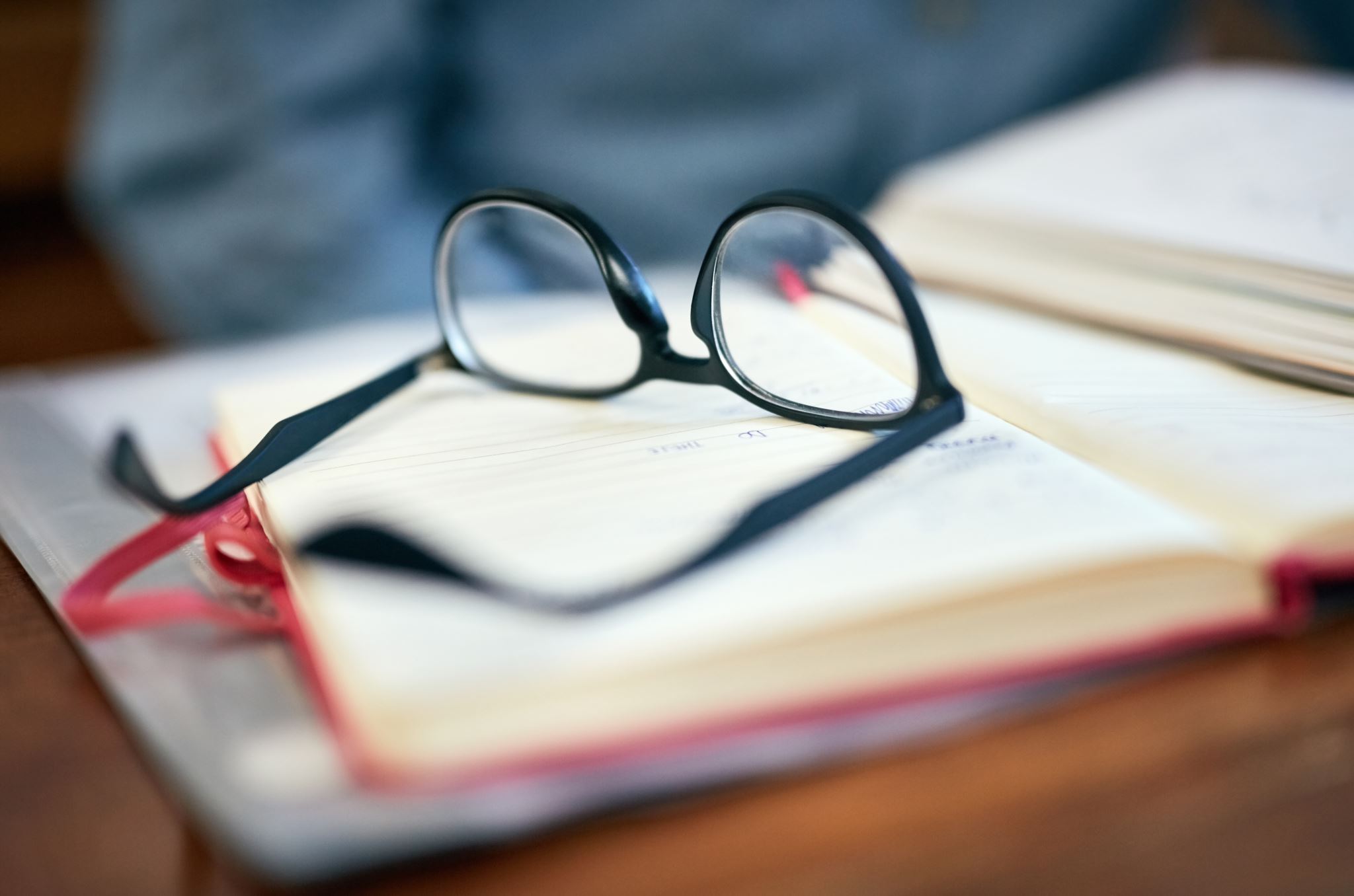 Sugestões de documentários e leituras sobre DH
[Speaker Notes: Artigos:
Direitos Humanos: um assunto também para as empresas -  https://rae.fgv.br/sites/rae.fgv.br/files/artigos/gv_v13n2_50-51-1.pdf
﻿

Documentários:
Frutas Doces, Vidas Amargas: https://www.youtube.com/watch?v=wwPx_7QX8cU&t=1s
Darkside of Chocolate: https://www.youtube.com/watch?v=LOp-EbZltD4]
Duvidas?
Obrigado!